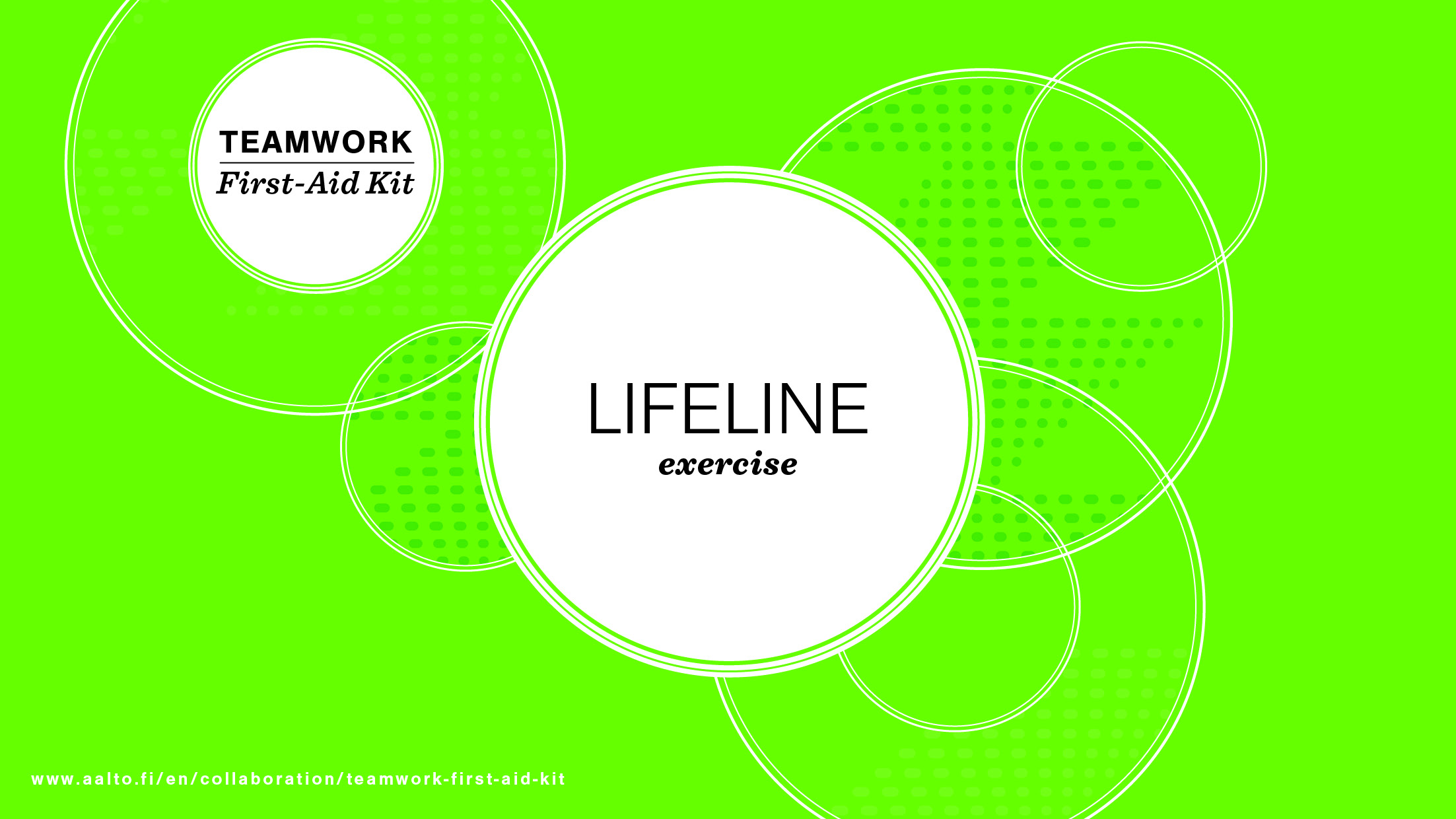 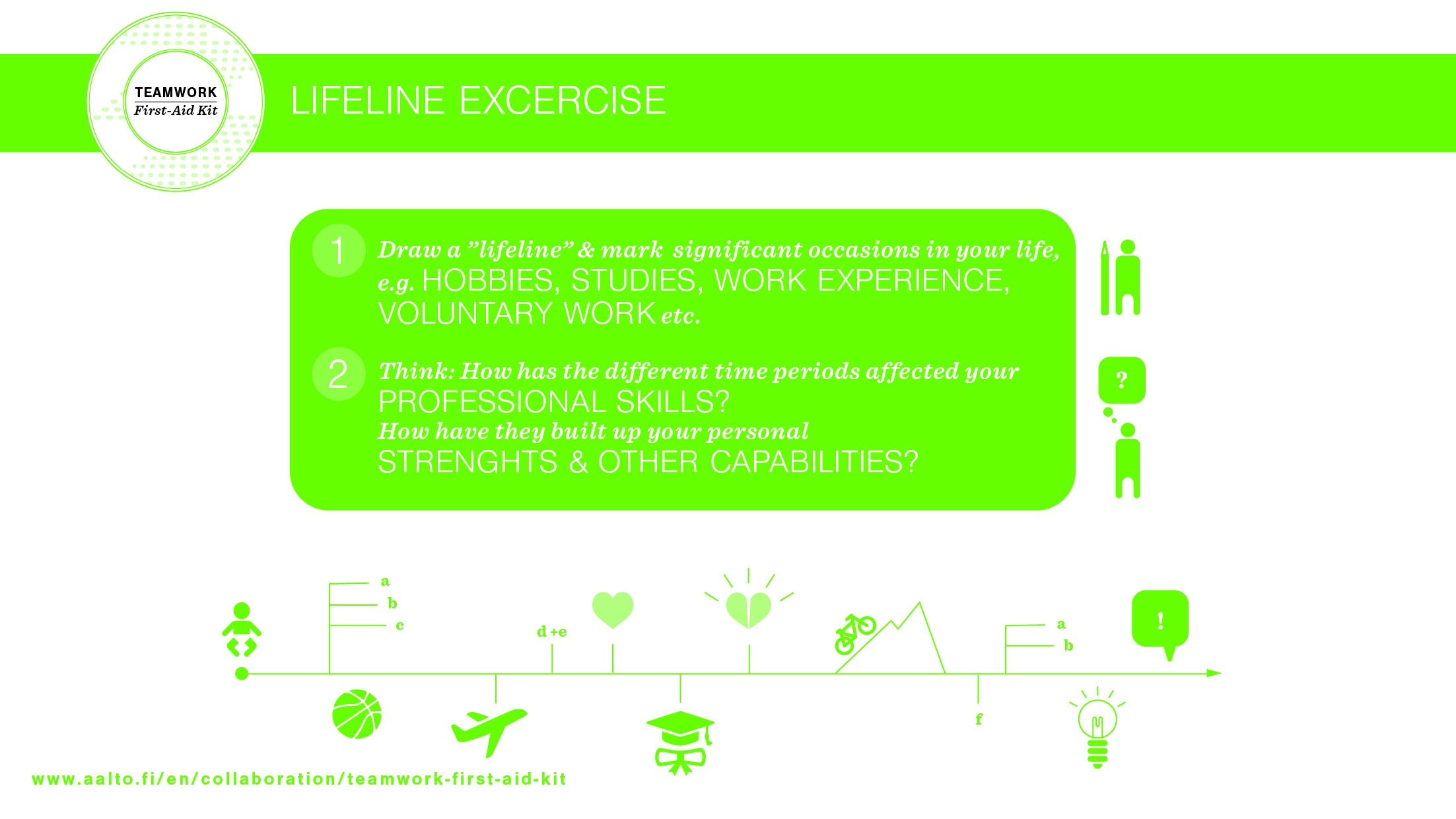 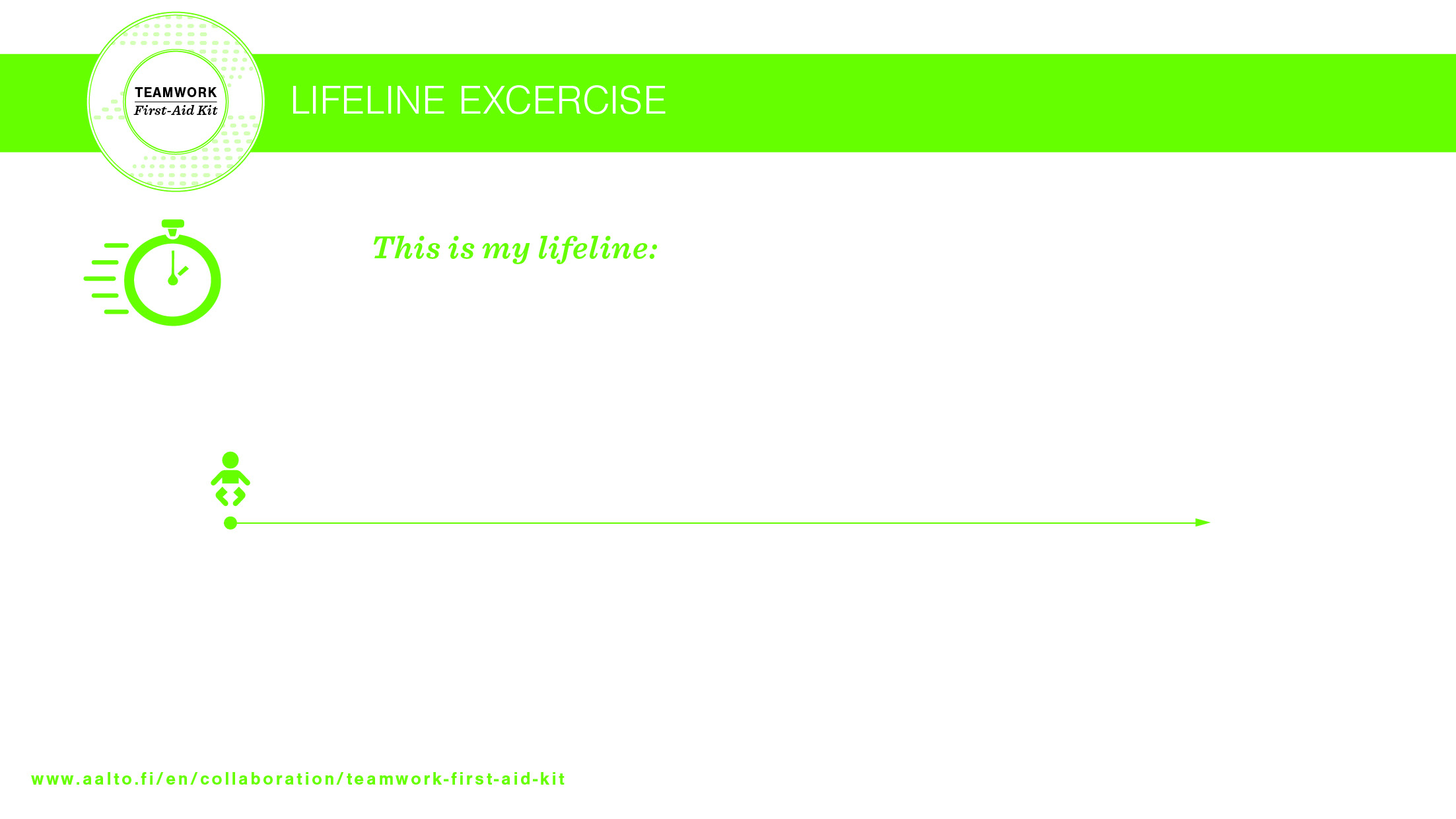 15 min
[Speaker Notes: ATTENTION: you can edit the time (below the clock icons) according to your own schedule.]
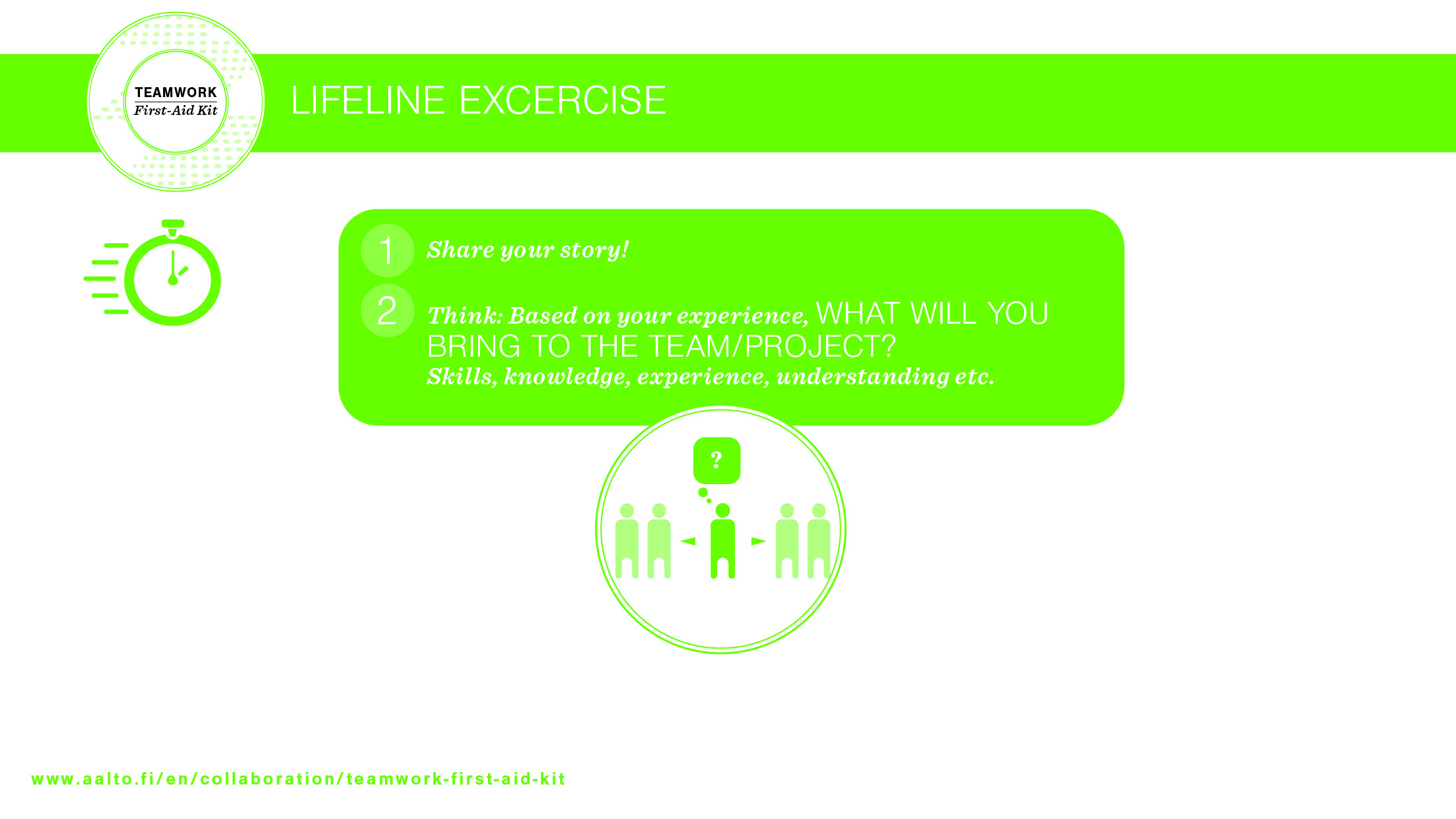 10 min
per team member
[Speaker Notes: ATTENTION: you can edit the time (below the clock icons) according to your own schedule.]